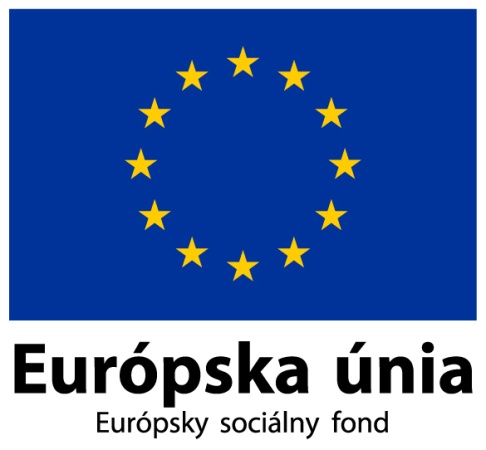 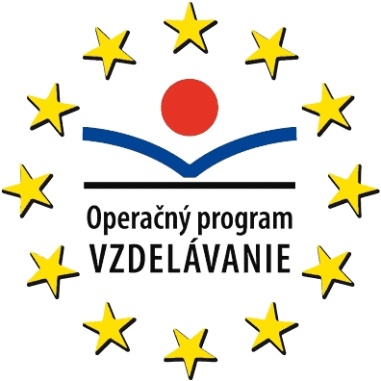 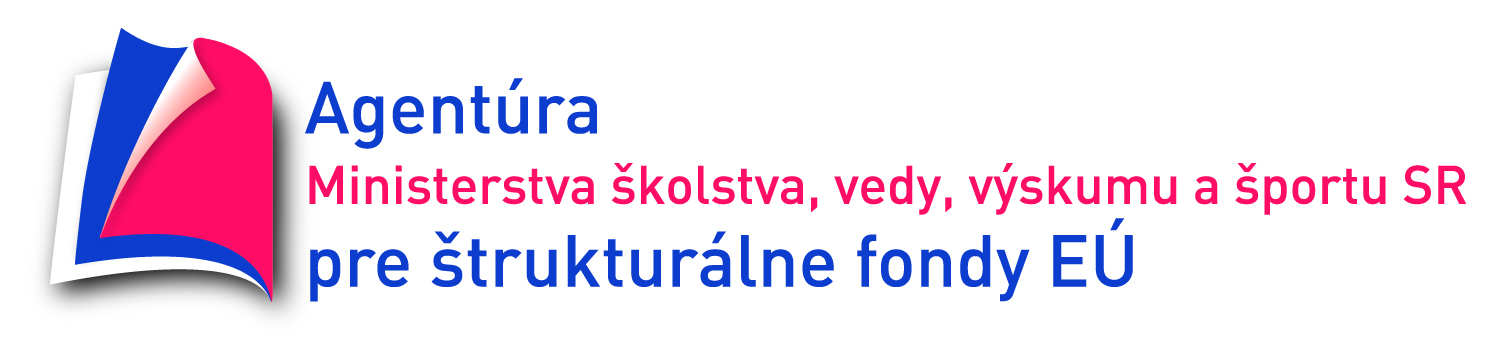 Moderné vzdelávanie pre vedomostnú spoločnosť/Projekt je spolufinancovaný zo zdrojov EÚ
Dopytovo - orientovaný projekt , ITMS: 26110230097
Medzinárodné virtuálne laboratórium 
fyziky progresívnych materiálov - PhysNet
Pozvánka na prednášku
Dr. Shimpei Ono

Central Research Institute of Electric Power Industry 
Materials Science Research Laboratory
   Tokyo, Japan
“Electric field control with ionic liquid gating”
Termín | 30. 9. 2015 o 11:00 – 12:00 hod.
Miesto | Seminárna miestnosť, CFNT ÚEF SAV, Park Angelinum 9, Košice